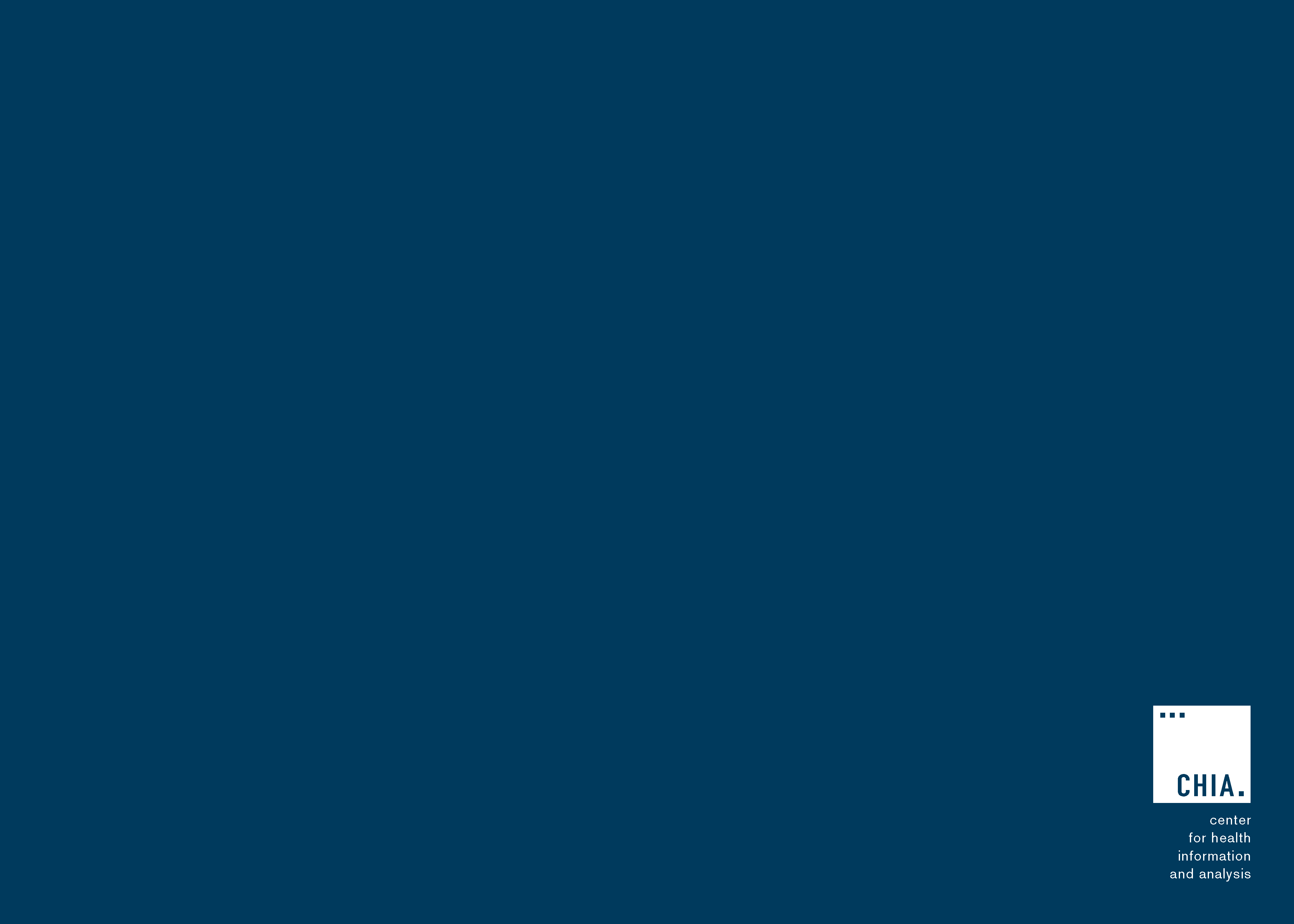 Massachusetts All-Payer Claims Database:Technical Assistance Group (TAG)
October 13, 2015
Agenda
Housekeeping

ICD 10 Testing

DPH Post Partum Coding

Enrollment Trends Update

Risk Adjustment Updates

Wrap Up
Housekeeping
Version 4 Variances/Files

Pharmacy Claims Versioning

Data Profile Reports
ICD-10 Testing
ICD-10 Testing Ready

October 2015 (2015_10) set up in TEST

No requirement to test

Any issues – contact your liaison
DPH Post Partum Coding
DPH Regulation 105 CMR 271.000 
                 – Post Partum Depression Screening/Reporting

HCPCS S3005/Diagnostic Range V24/Modifiers U1/U2

Service Code may be set to pay at $.01

Further information – contact DPH or your liaison
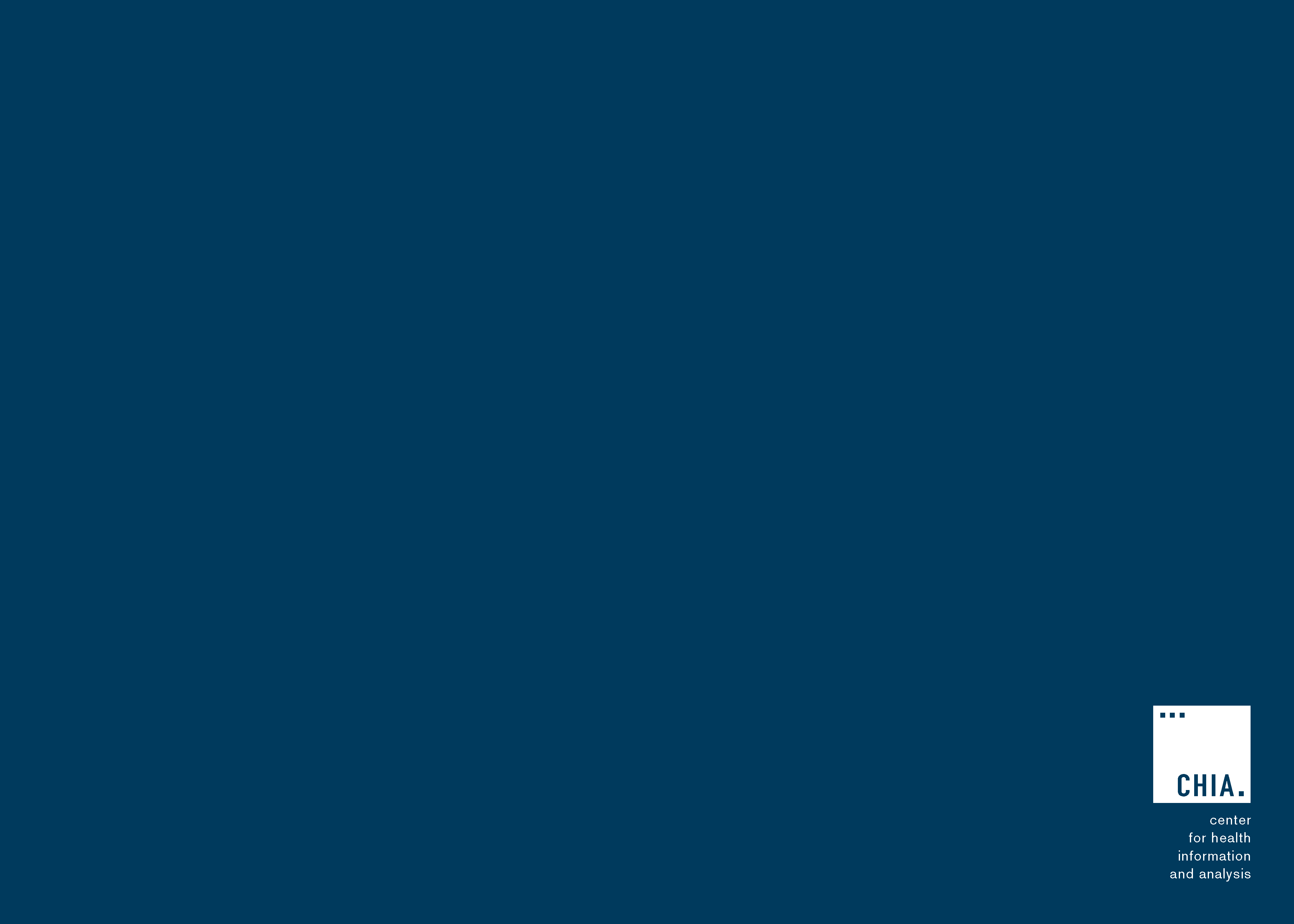 Enrollment Trends: October Update
Ashley Storms  |  Senior Health System Policy Analyst
October 13, 2015
Enrollment Trends: Cycle 2 Timeline
Enrollment Trends: Resources
Questions 
may be directed to your CHIA liaison 
or to Ashley Storms at ashley.storms@state.ma.us
at any time.
Risk Adjustment
Small Group 51-100 Designation

Member Month Tracker Sign Off

Simulation Data

Supplemental Diagnosis
Member Month Tracker Report
Simulation Data
Next Simulation: Q4 2015
	July 1, 2014 – June 30, 2015 
	Claims Paid Through September 2015

Data Due:  October 30, 2015

All data must be in and passed edits by 10/30/2015
RA Supplemental Diagnoses (SD)
Quarterly Submission – March, June, Sept, Dec

September 2015 due by October 30, 2015

Submission Guide is on our website

Optional – SD is an optional submission for RA only

Notify Liaison
Next Meetings
November 10, 2015 @ 2:00 pm

December 8, 2015 @ 2:00 pm
Questions?